Многообразие бабочек
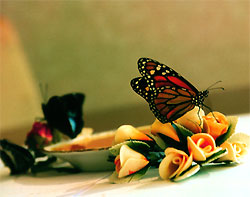 Учитель Цибизова Ж.Ю.
ГБОУ гимназия №49
2011-2012 уч.год
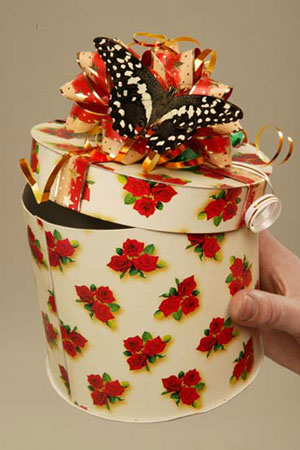 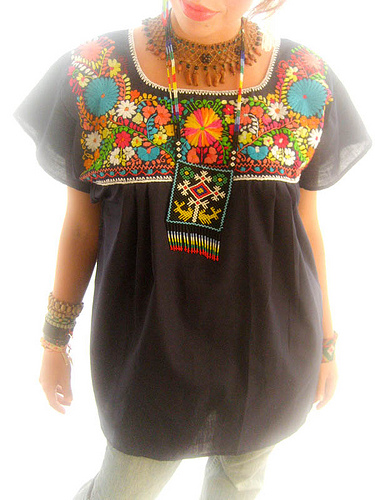 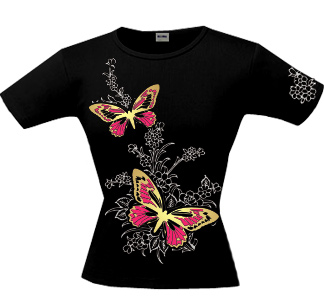 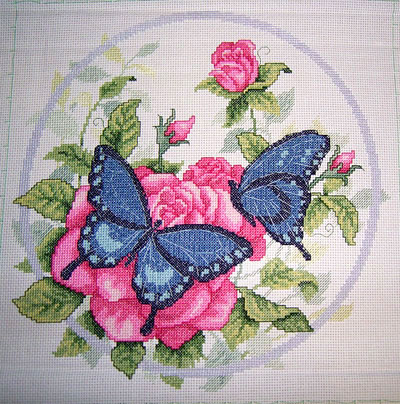 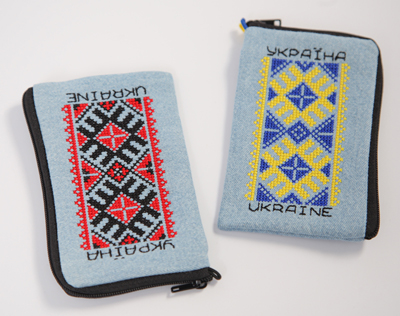 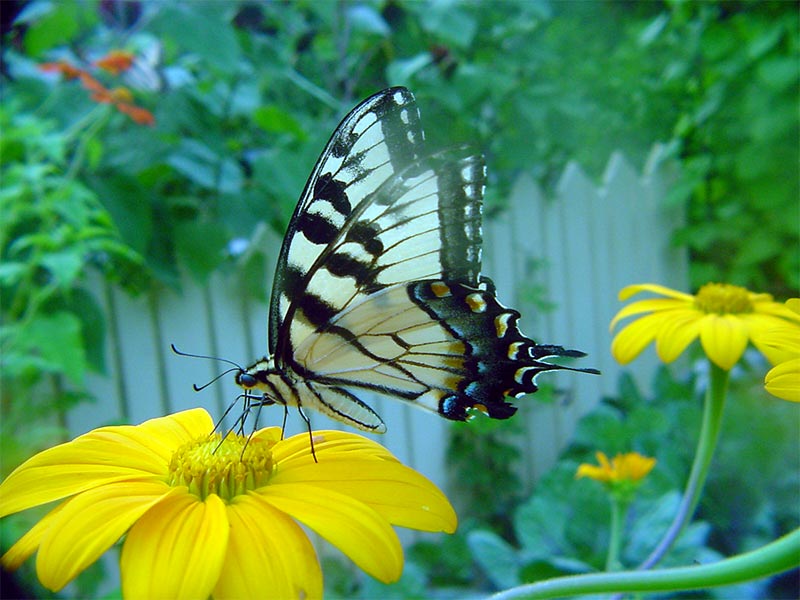 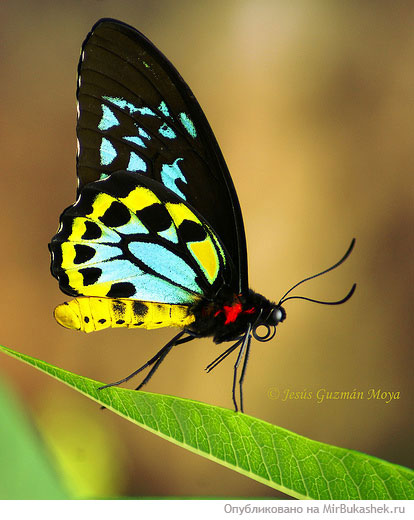 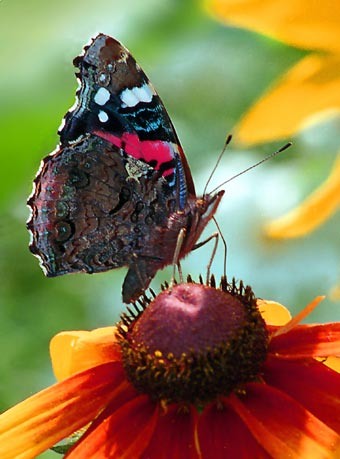 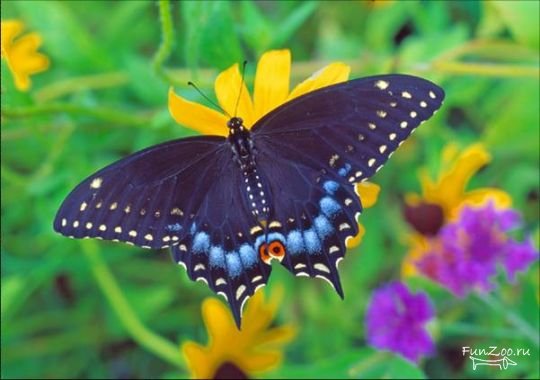 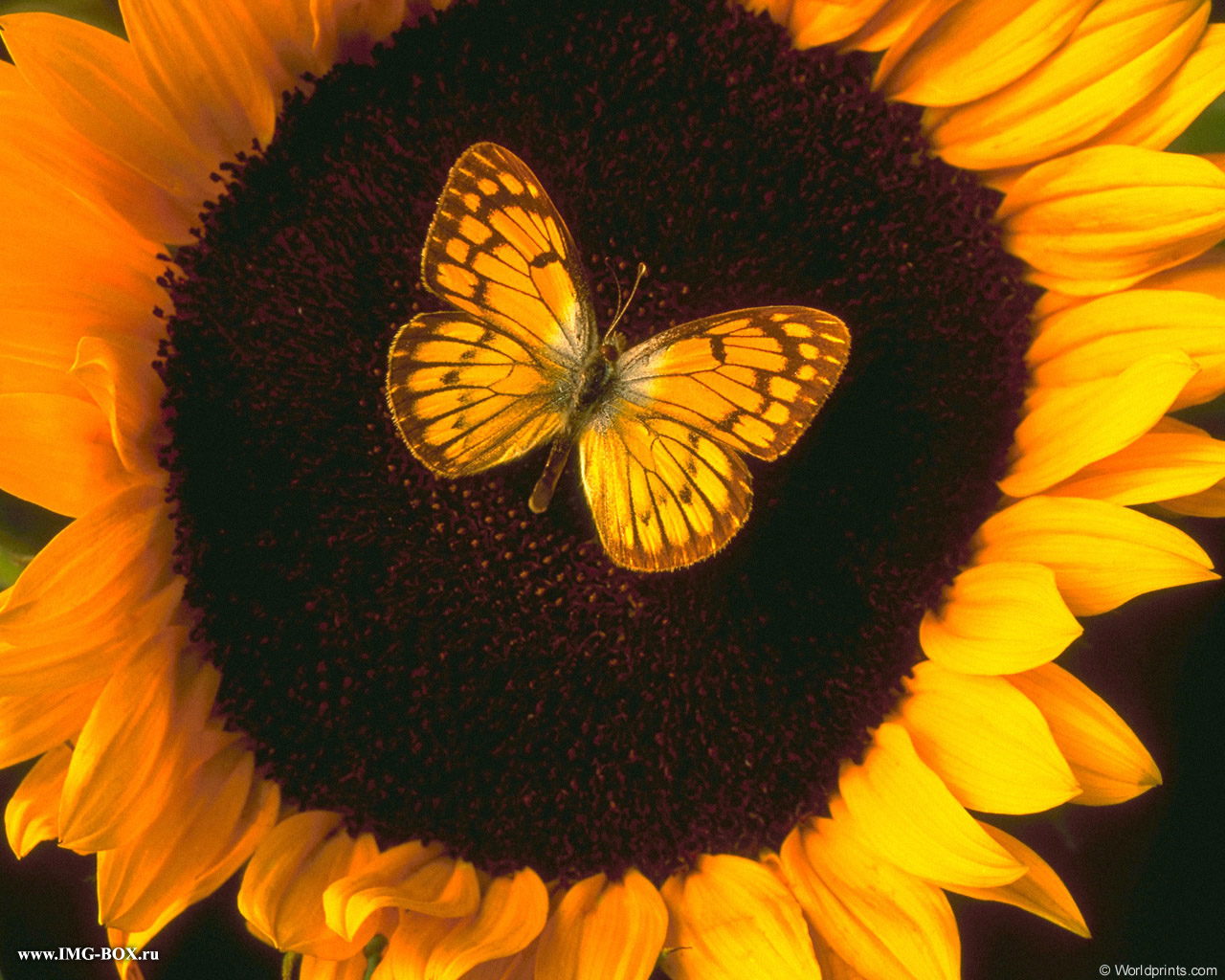 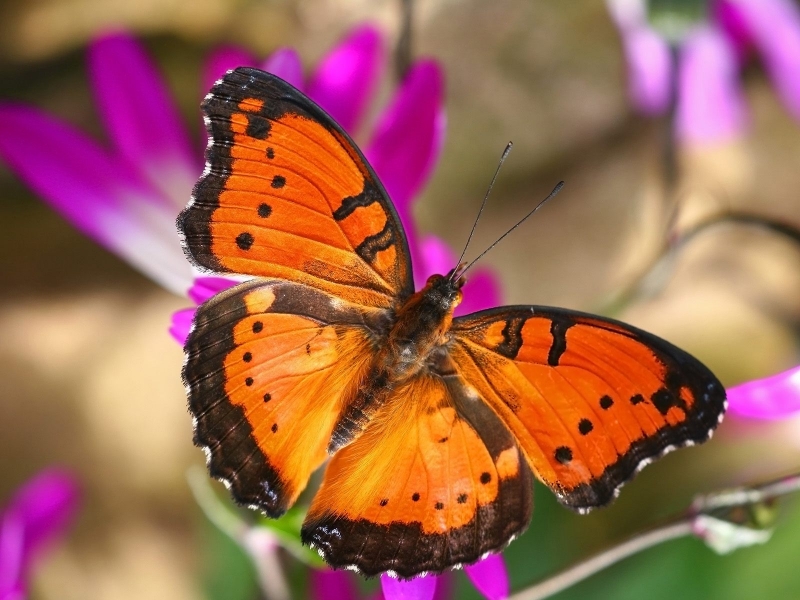 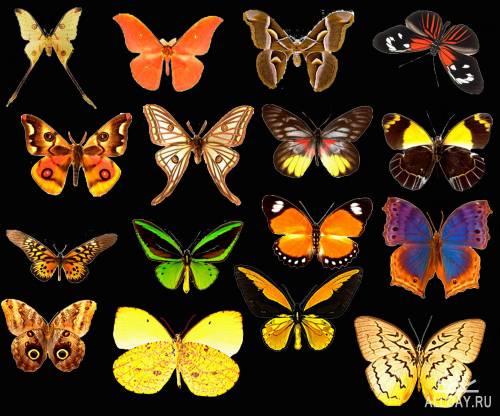 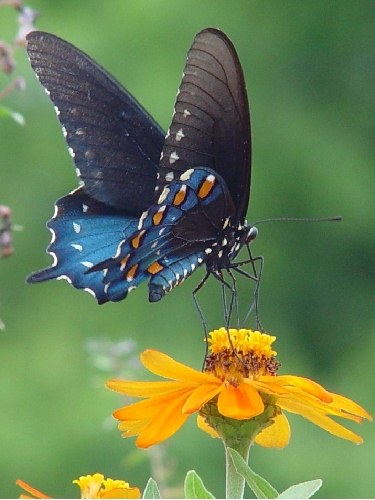 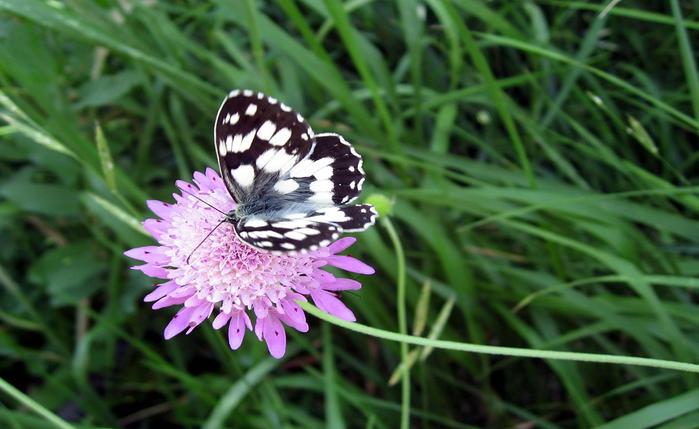